Взаимодействие специалистов при сопровождении детей раннего возраста
Кобрина Лариса Михайловна
проректор по научной работе ЛГУ им. А.С. Пушкина
доктор педагогических наук, профессор
Ленинградский государственный университет имени А.С. Пушкина
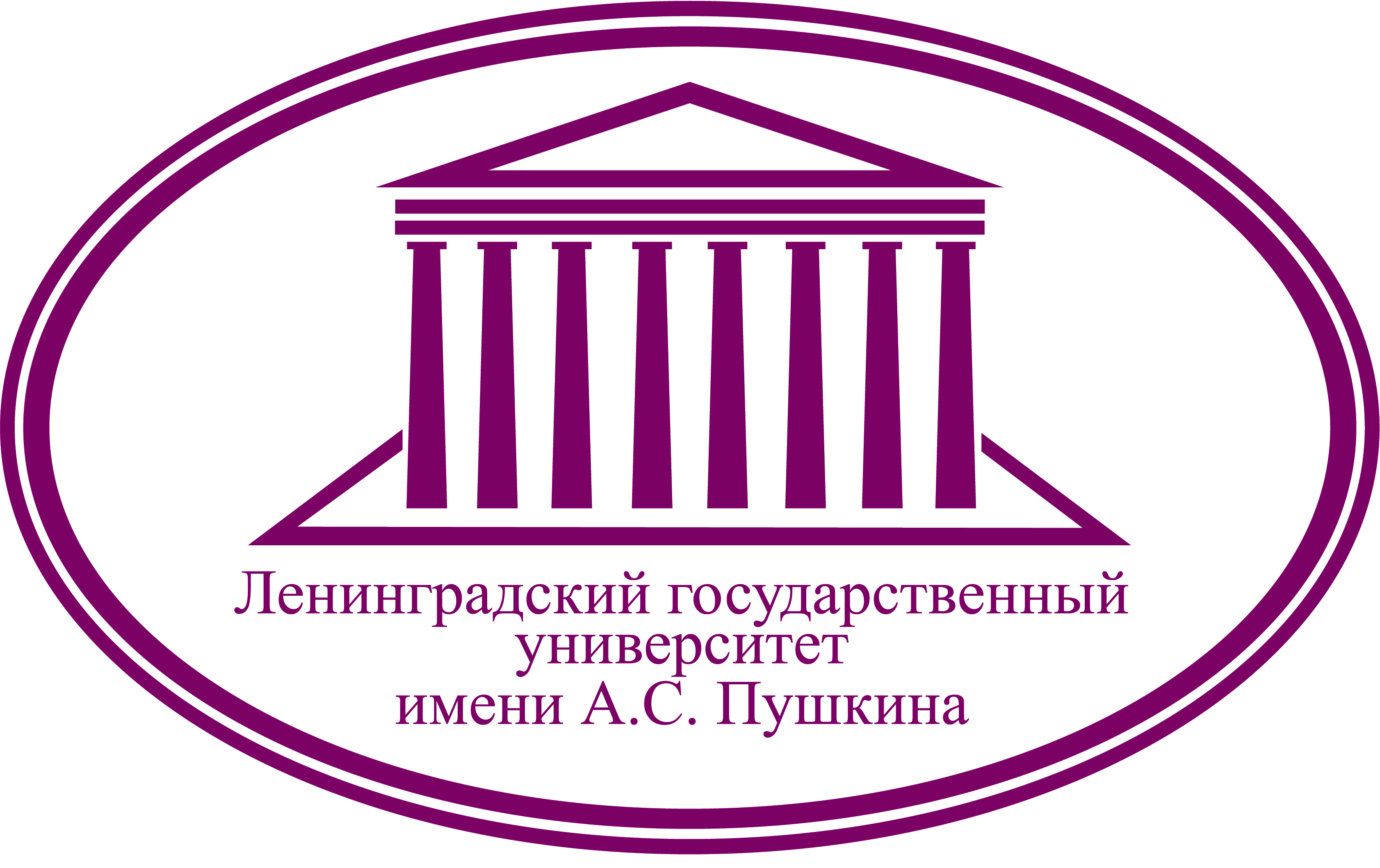 Взаимодействие специалистов при сопровождении детей раннего возраста с нарушениями развития
недостаточно разработана система абилитационных мер
Взаимодействие специалистов при сопровождении детей раннего возраста с нарушениями развития
в регионах отсутствуют службы выявления нарушений развитияу детей первого года жизни
Взаимодействие специалистов при сопровождении детей раннего возраста с нарушениями развития
не осуществляется диспансерный учет детей раннего возраста группы высокого риска
Взаимодействие специалистов при сопровождении детей раннего возраста с нарушениями развития
отсутствует система квалификационной помощи семьям детей первого года с нарушениями психомоторного  развития
Взаимодействие специалистов при сопровождении детей раннего возраста с нарушениями развития
не осуществляется профилактическая помощь потенциальным матерям группы высокого риска, сохраняется низкая осведомленность потенциальных родителей о существующей проблеме
Взаимодействие специалистов при сопровождении детей раннего возраста с нарушениями развития
не разработаны критерии оценки результатов коррекционной работы с детьми данной группы, не учитываются факторы риска
Взаимодействие специалистов при сопровождении детей раннего возраста с нарушениями развития
Фактор риска, это фактор, влияющий на плод или незрелый мозг новорожденного, вызывающий различные сенсомоторные нарушения и нарушения психического развития в целом
Взаимодействие специалистов при сопровождении детей раннего возраста с нарушениями развития
Необходимо организовать сотрудничество дошкольных учреждений и районных ПМС центров с медицинскими учреждениями, сопровождающими раннее детство
Взаимодействие специалистов при сопровождении детей раннего возраста с нарушениями развития
педиатрическая помощь и сопровождение включают в себя не  наблюдение у специалистов, а и обязательные консультации дефектолога; сбор информации о возможном нарушении и передача ее (при согласии родителей) в ПМС центр для обработки специалистами – дефектологами
Взаимодействие специалистов при сопровождении детей раннего возраста с нарушениями развития
консультация дефектолога  должна включить  сурдопедагогическую диагностику
Взаимодействие специалистов при сопровождении детей раннего возраста с нарушениями развития
Родителей необходимо обучать системе домашней диагностики, сбору результатов наблюдения за поведенческими навыками и развитием ребенка
Взаимодействие специалистов при сопровождении детей раннего возраста с нарушениями развития
ПМС центры  должны оказывать просветительскую и консультационную помощь семьям детей  с нарушениями развития первого года жизни
Взаимодействие специалистов при сопровождении детей раннего возраста с нарушениями развития
в дошкольных учреждениях необходимо организовать систему семинаров и  повышения квалификации педагогов данных учреждений
Взаимодействие специалистов при сопровождении детей раннего возраста с нарушениями развития
раннее выявление и диагностика развития детей с ограниченными возможностями здоровья в  первый год жизни
Взаимодействие специалистов при сопровождении детей раннего возраста с нарушениями развития
абилитация детей раннего возраста средствами и силами коррекционной педагогики
Взаимодействие специалистов при сопровождении детей раннего возраста с нарушениями развития
специальное сопровождение как детей раннего возраста, так и их семей, а также участников оказания ранней психолого-педагогической помощи детям раннего возраста
Взаимодействие специалистов при сопровождении детей раннего возраста с нарушениями развития
определение критериев оценки эффективности результатов диагностической и коррекционной работы с детьми данной группы
Взаимодействие специалистов при сопровождении детей раннего возраста с нарушениями развития
организацию профилактической помощи беременным женщинам и детям «группы риска»
Взаимодействие специалистов при сопровождении детей раннего возраста с нарушениями развития
организация психолого – педагогической помощи семьям, имеющим детей раннего возраста с нарушениями развития
Взаимодействие специалистов при сопровождении детей раннего возраста с нарушениями развития
подготовка, переподготовка и повышение квалификации специалистов, работающих с детьми раннего возраста с  нарушениями  развития, специалистов различных ведомств и образовательных учреждений, оказывающих помощь  детям данной группы
Взаимодействие специалистов при сопровождении детей раннего возраста с нарушениями развития
обобщение, систематизация и научный анализ разрозненных данных об опыте диагностики нарушений  развития и абилитации данной категории детей в различных межведомственных и ведомственных учреждениях Ленинградской области,  в том числе, в областной медико – психолого – педагогической консультации
Взаимодействие специалистов при сопровождении детей раннего возраста с нарушениями развития
разработка, издание и внедрение в дошкольных учреждениях Ленинградской области научно – методического комплекса по созданию системы сопровождения и абилитации детей  раннего возраста в нарушениями развития: методические указания, программы и учебные пособия
Взаимодействие специалистов при сопровождении детей раннего возраста с нарушениями развития
повышение квалификации специалистов дошкольного образования и системы патронажа, обслуживающих раннее детство; проведение  научно – методических семинаров по диагностике и коррекции нарушений  развития детей первых трех лет жизни на базе дошкольных учреждений Ленинградской области
Взаимодействие специалистов при сопровождении детей раннего возраста с нарушениями развития
внедрение специальных технологий диагностики и коррекции нарушений психического развития детей раннего возраста в систему ПМС центров и дошкольных учреждений Ленинградской области